Dual coding symbols:
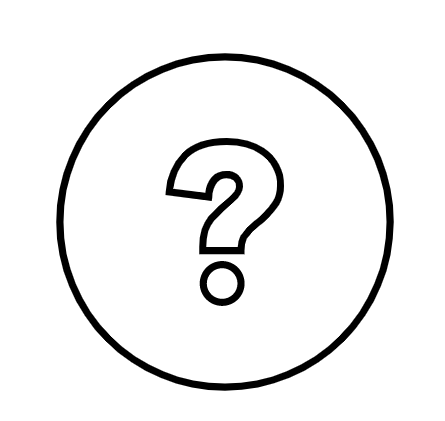 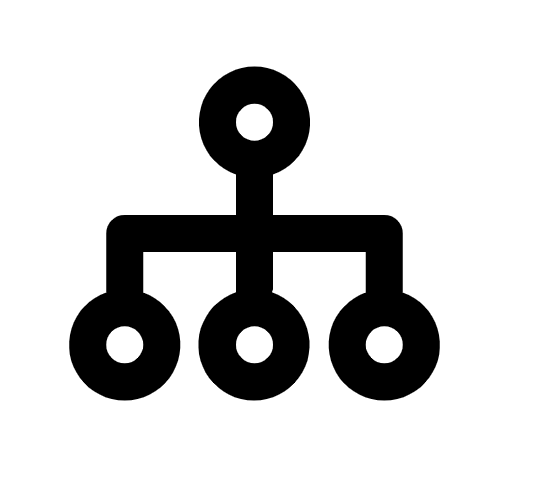 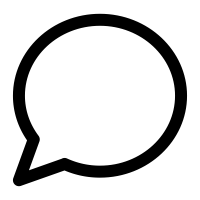 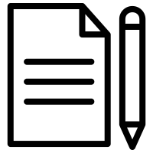 Organise
Big Question
Explain
Practise
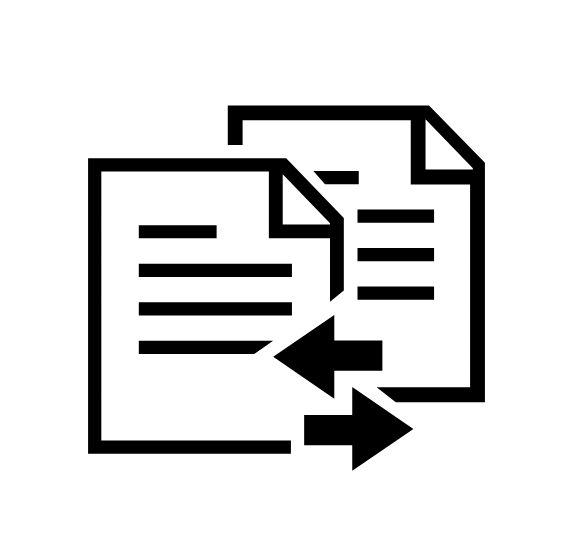 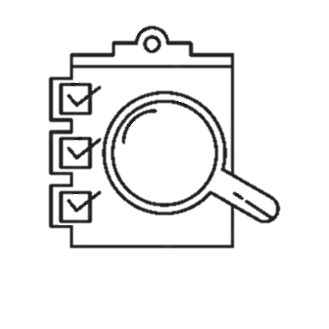 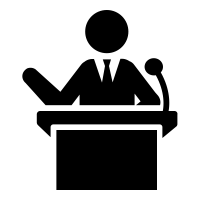 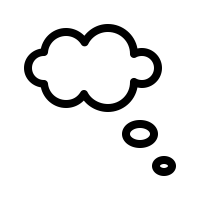 Reflect
Compare
Present
Evaluate
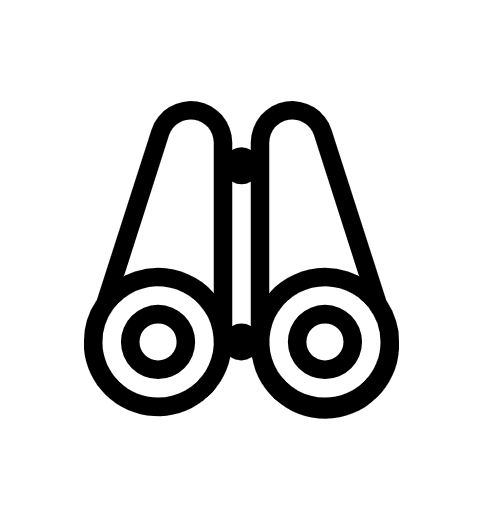 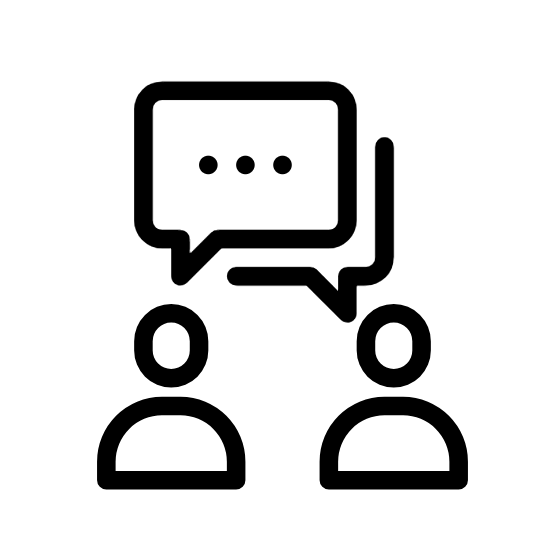 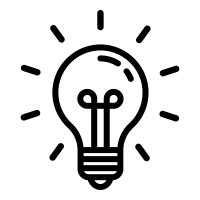 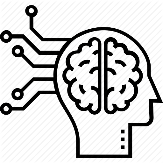 Discuss
Connect
Activate
Predict
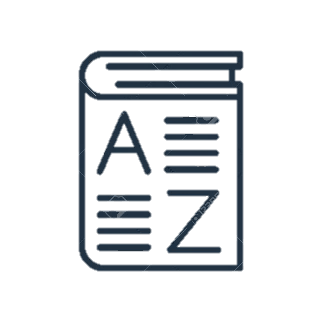 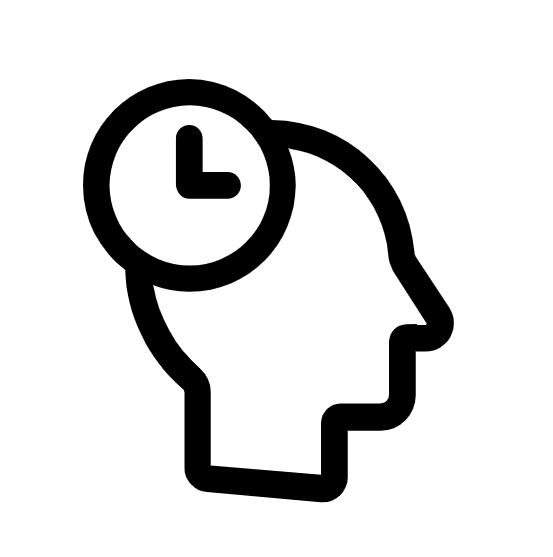 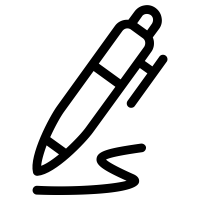 Vocabulary
Summarise
Recall
Editable reading ruler
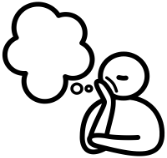 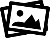 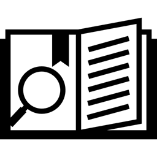 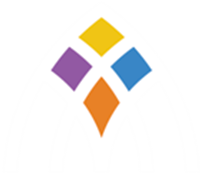 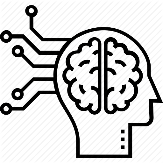 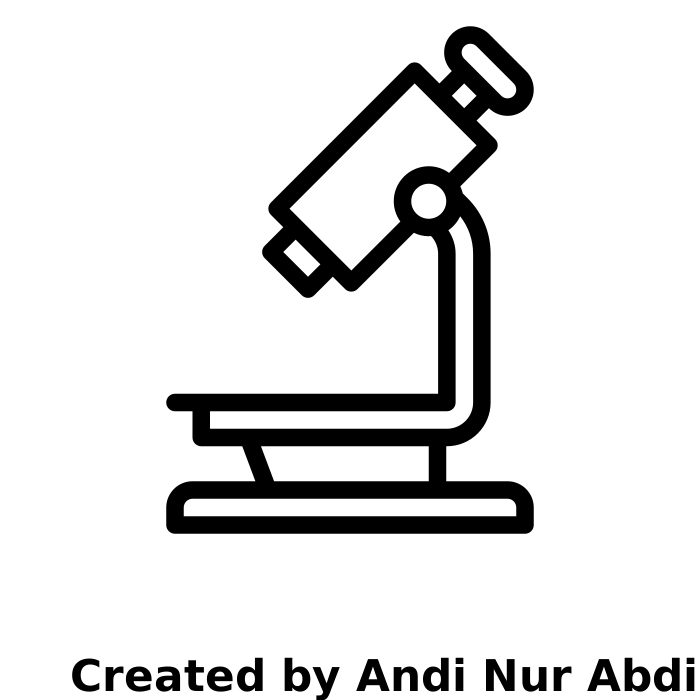 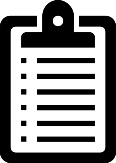 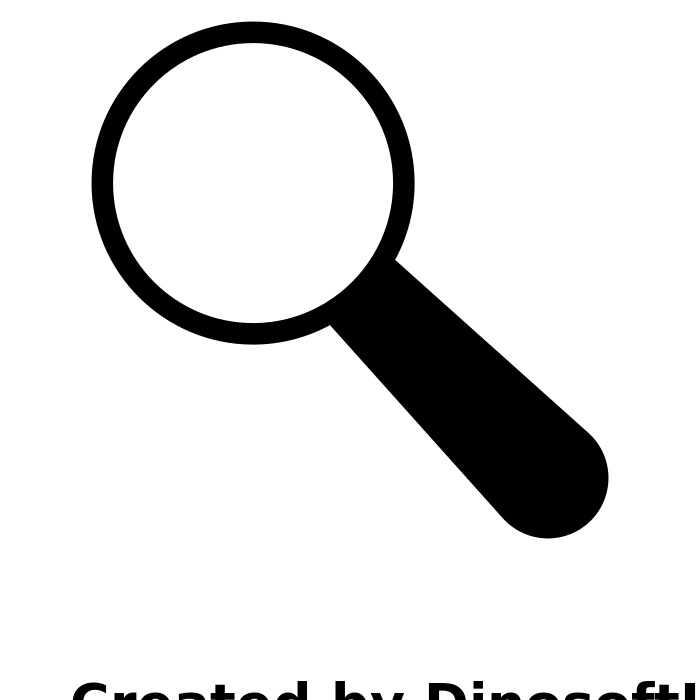 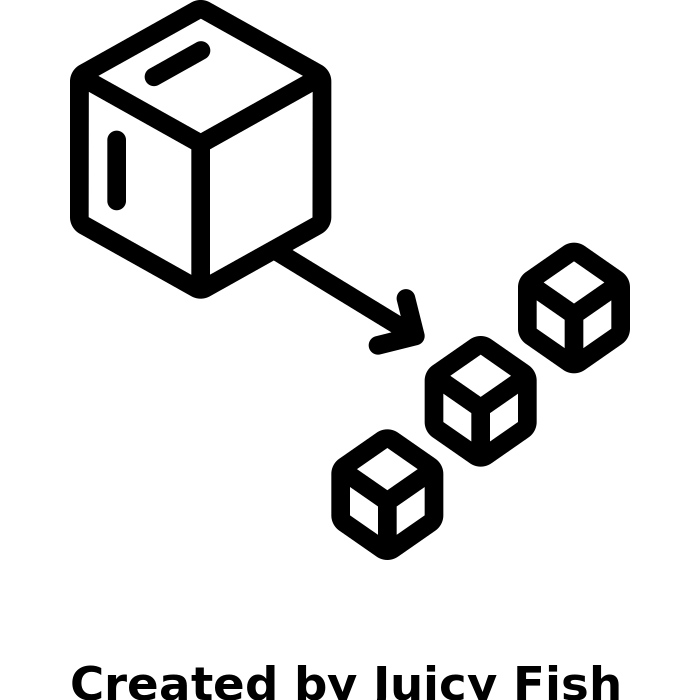 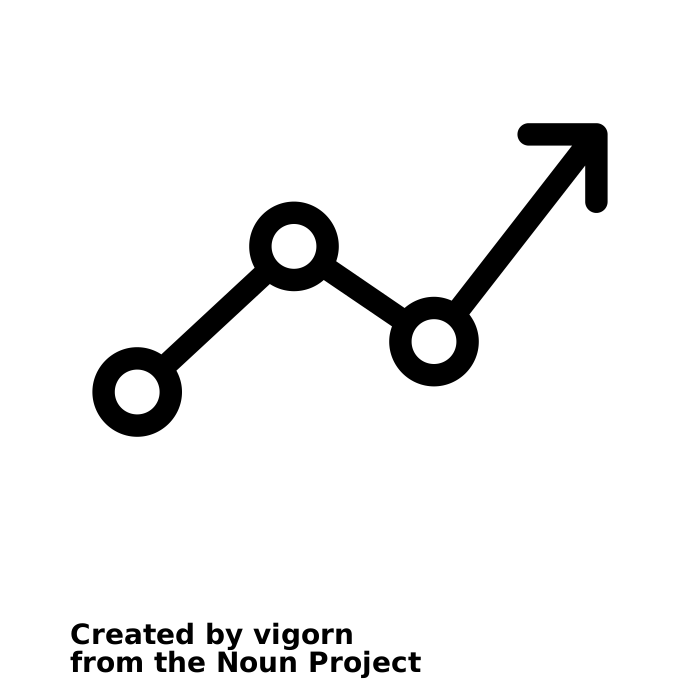 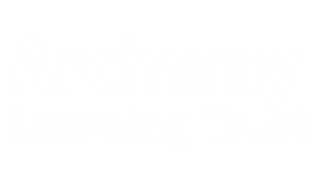 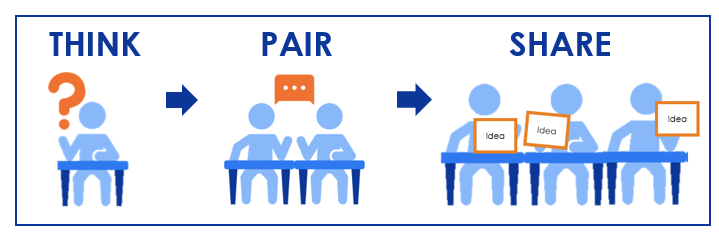 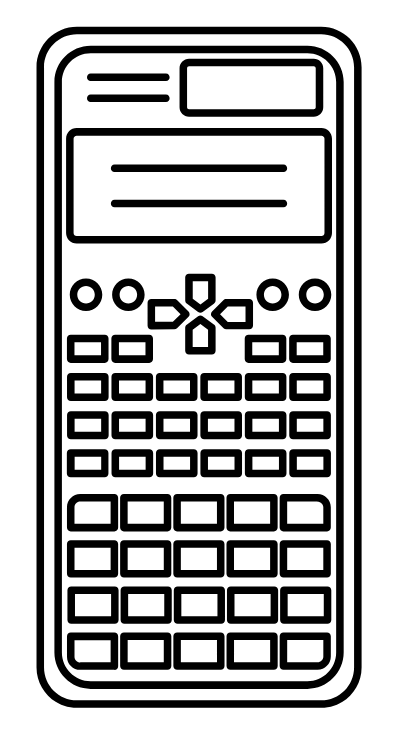 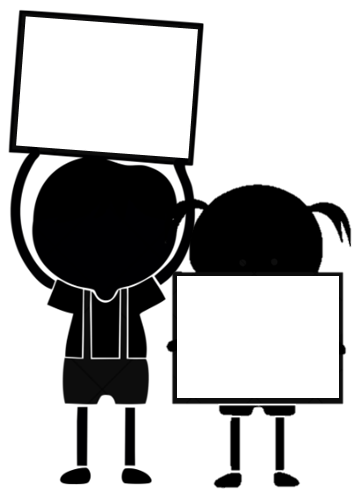 A
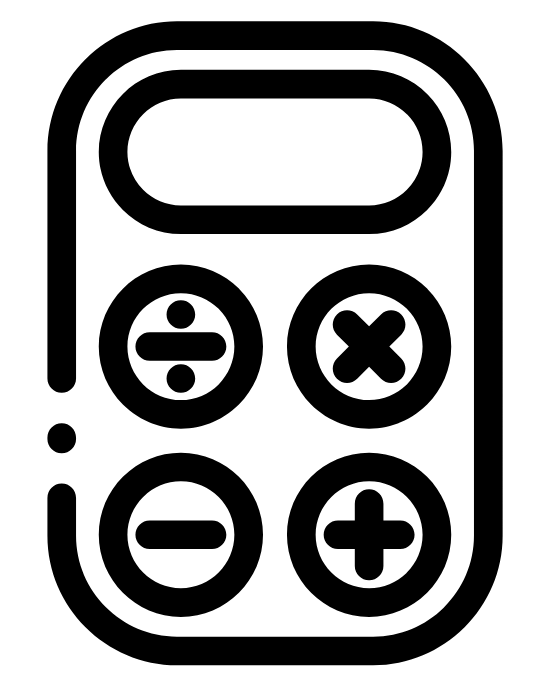 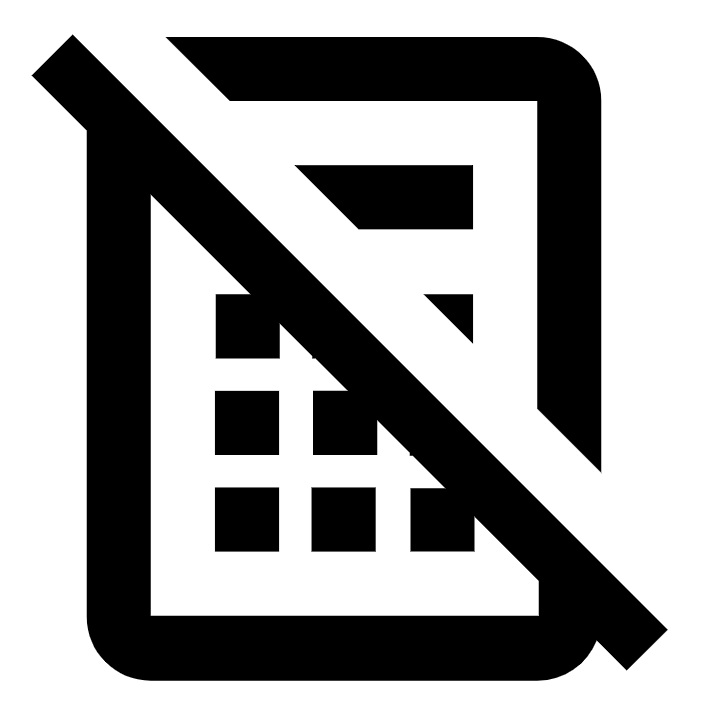 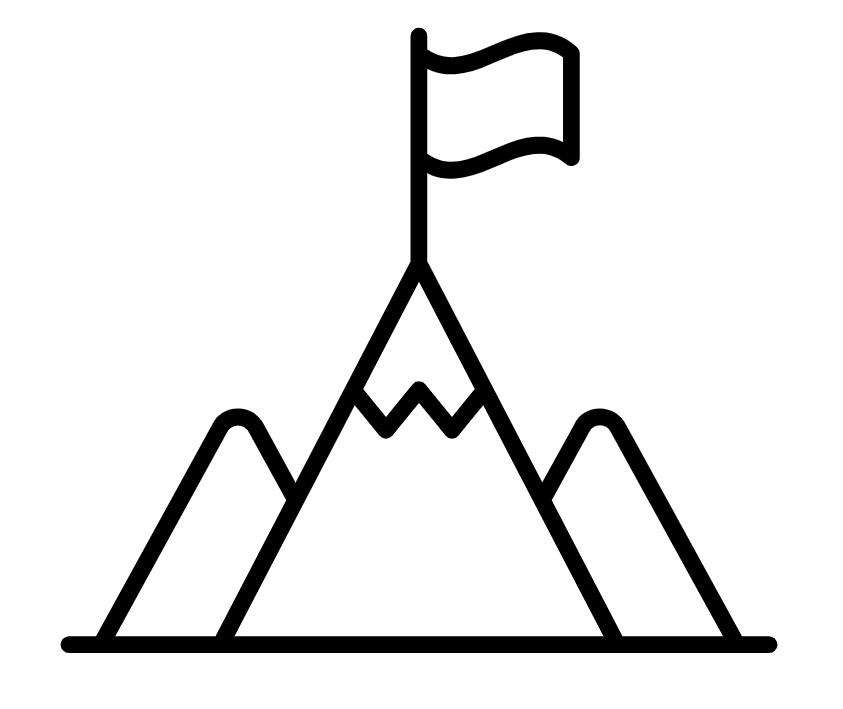 B
LESSON TITLE: Fractional Indices
[Speaker Notes: Linking to prior learning]
SQUARE ROOTS
CUBED ROOTS
CUBED ROOTS
FRACTIONAL INDICES
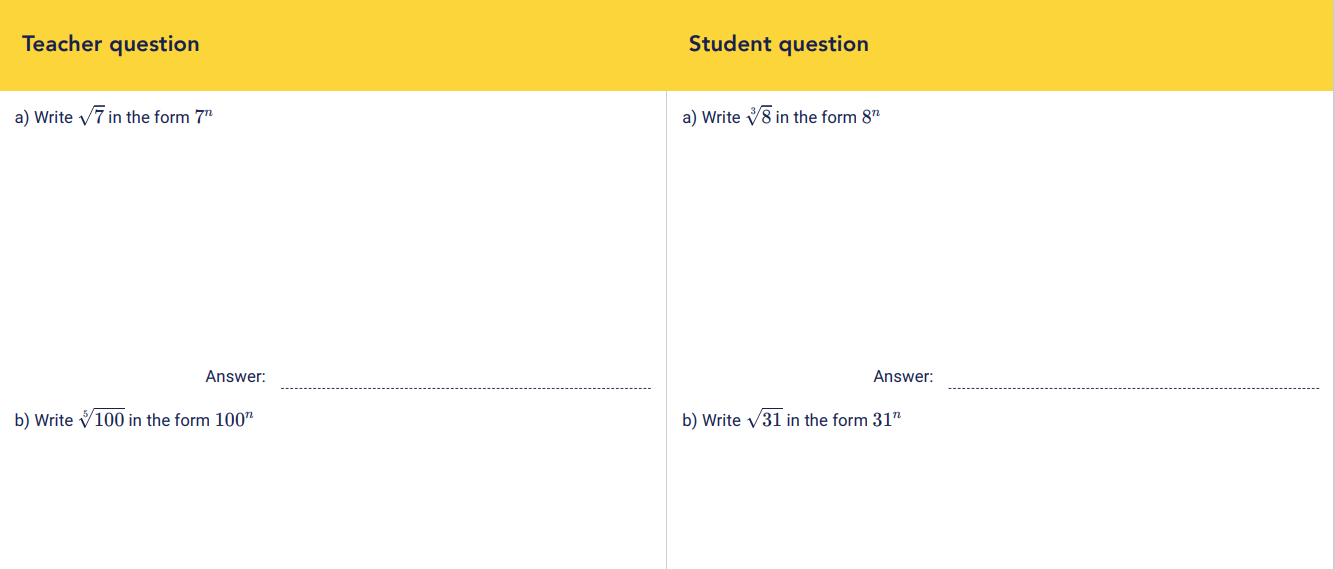 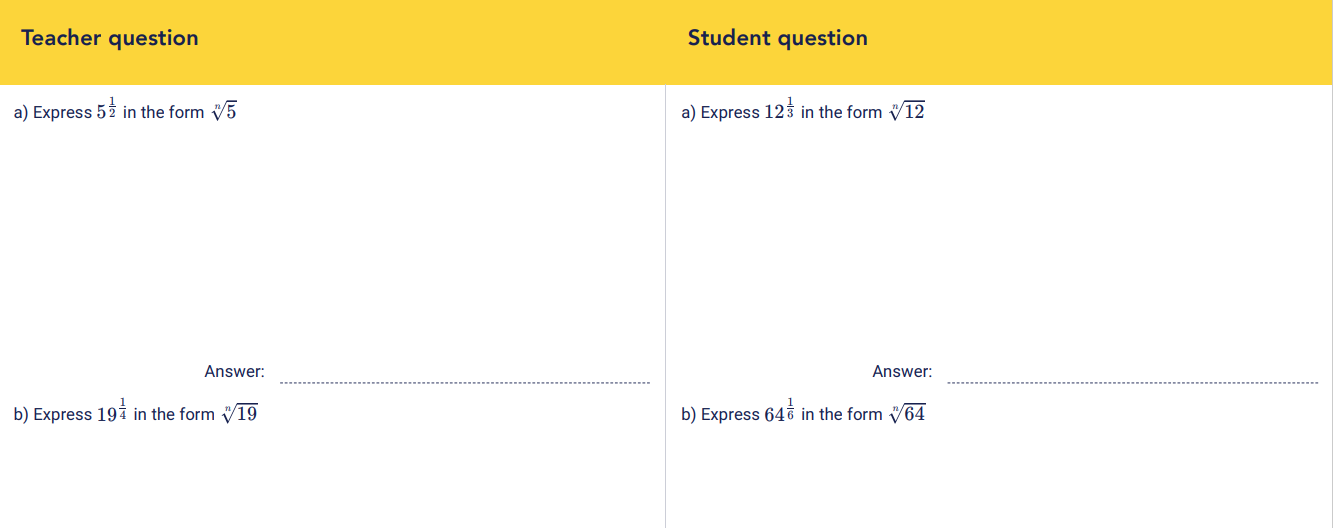 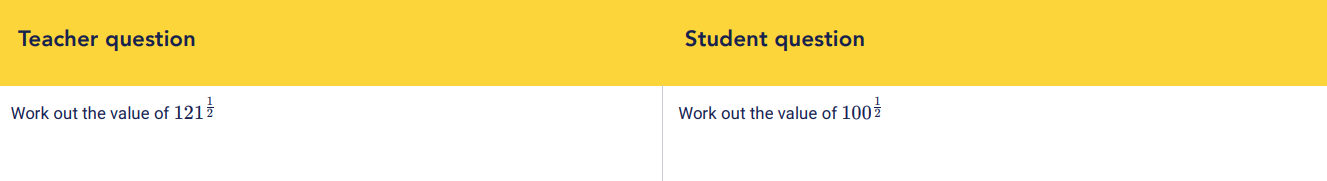 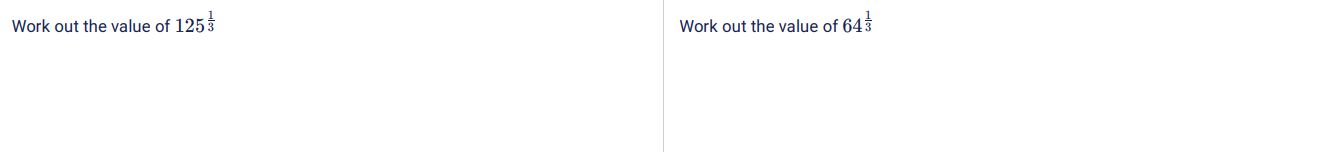 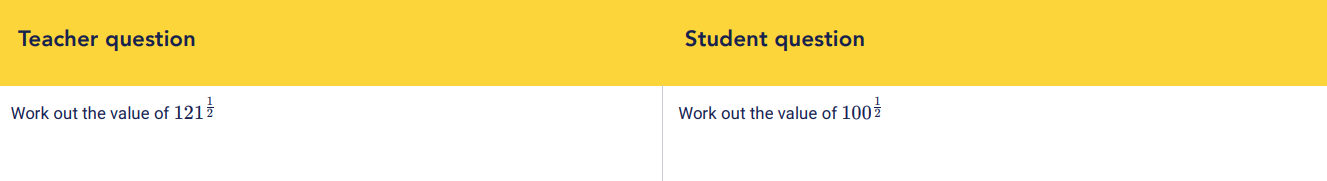 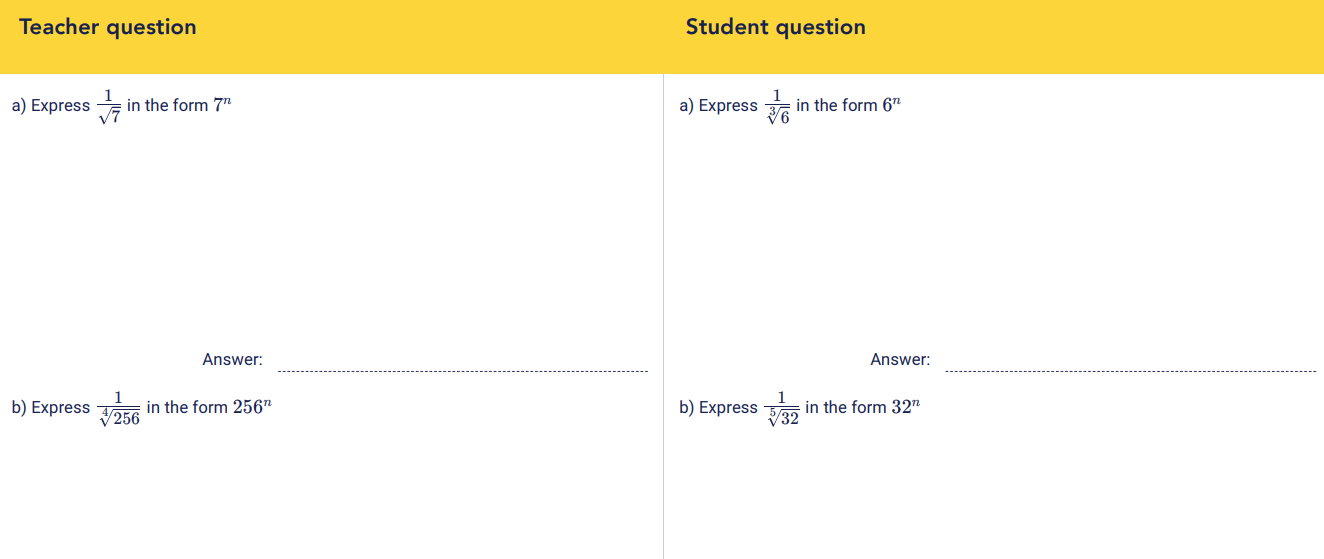 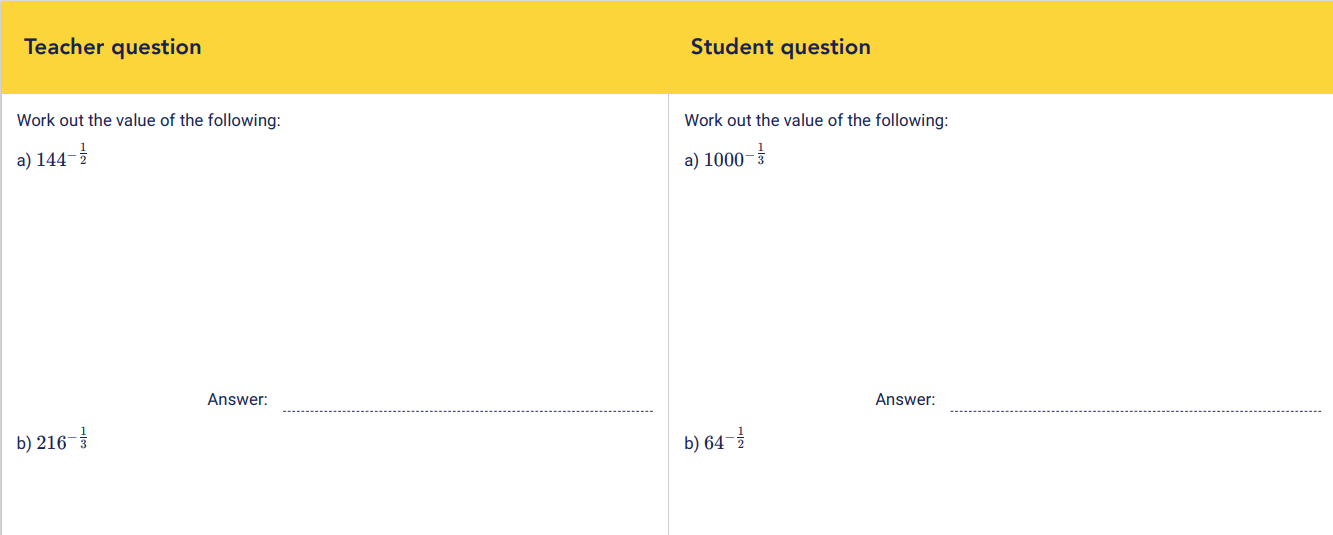 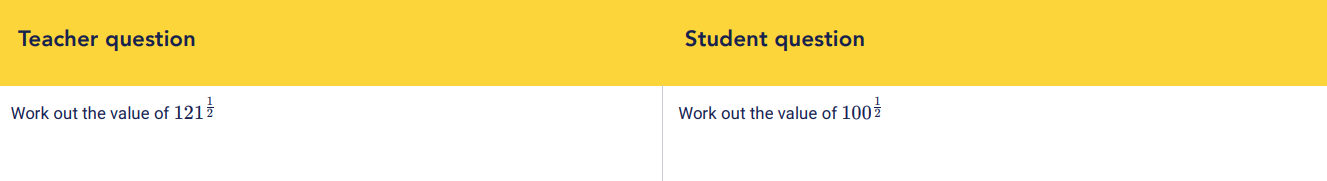 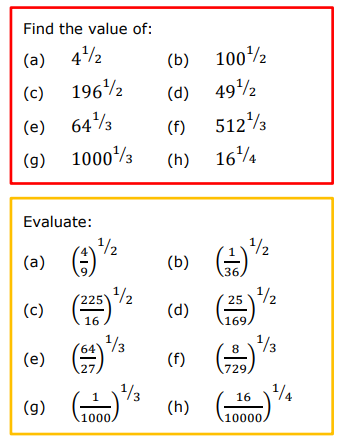 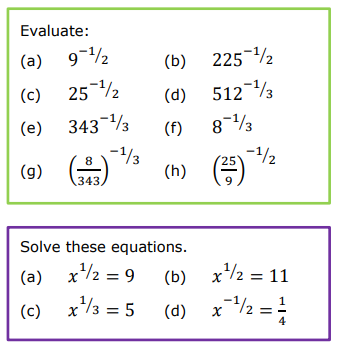 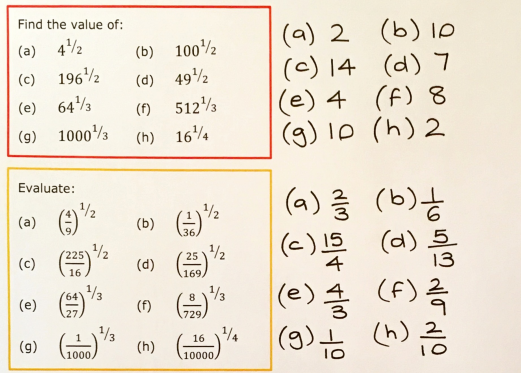 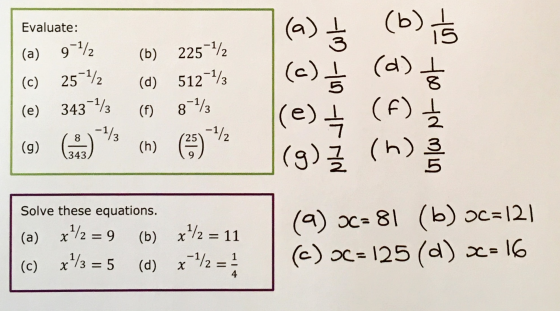 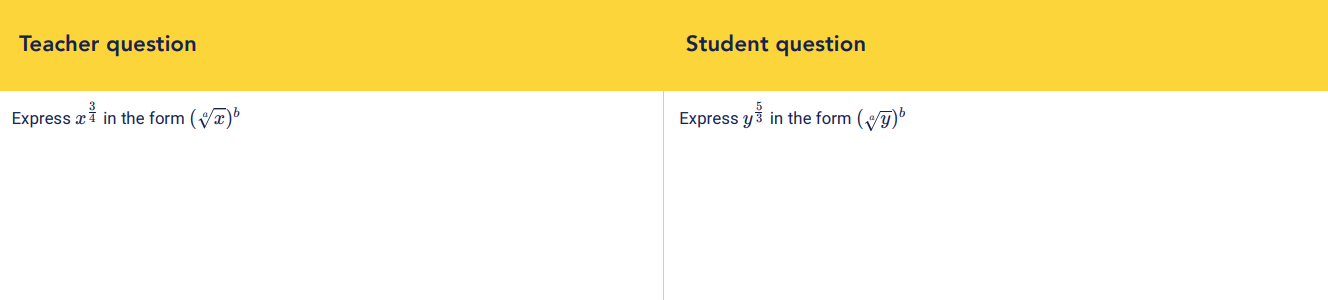 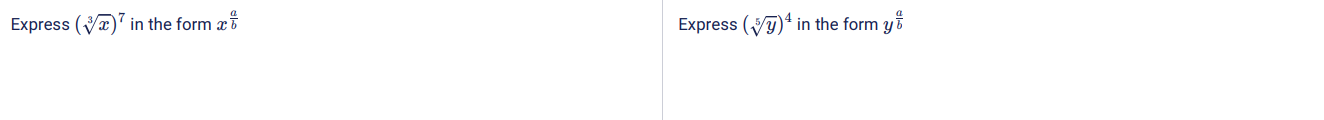 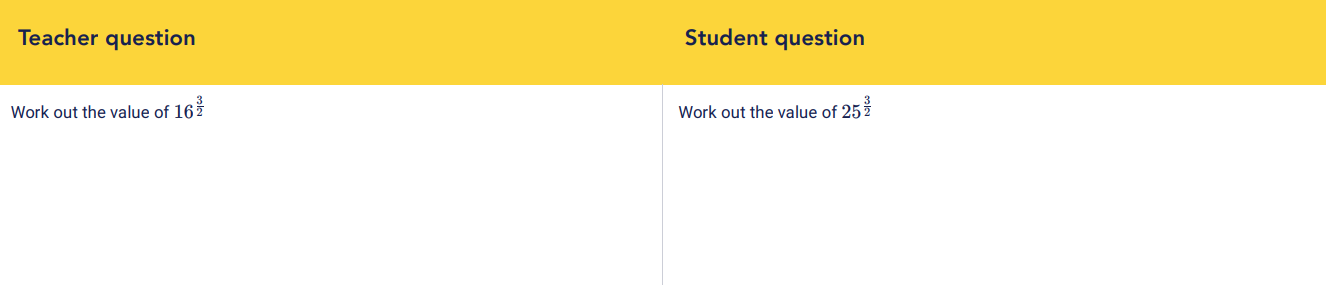 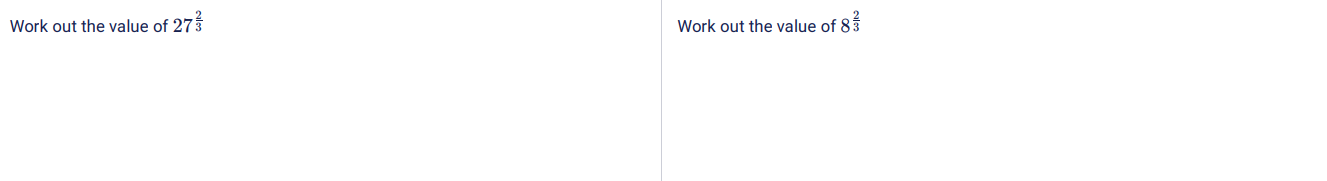 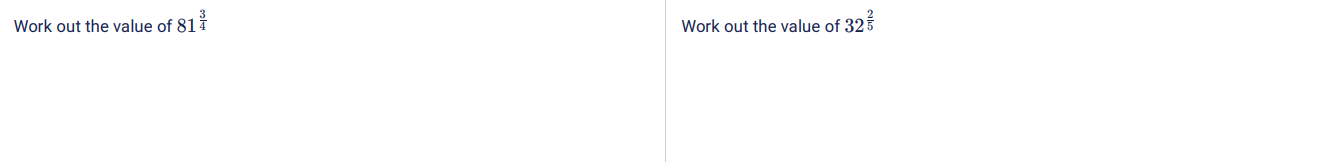 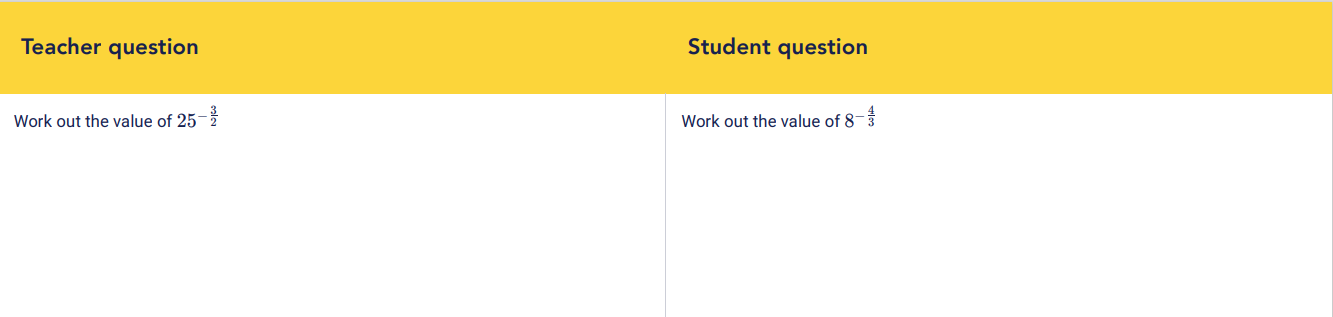 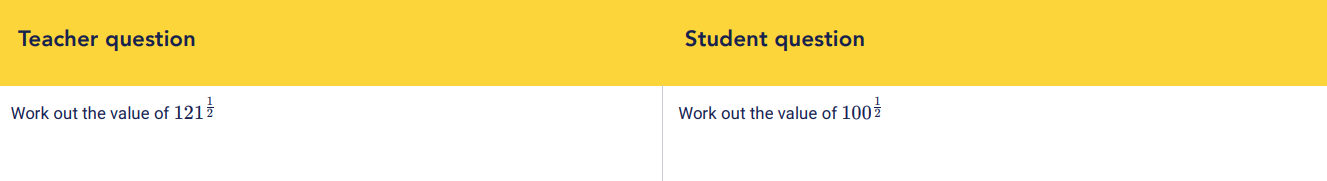 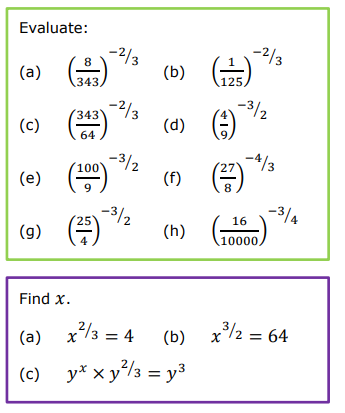 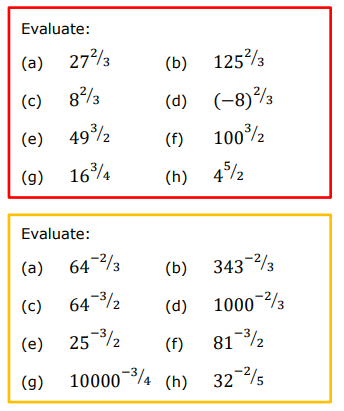 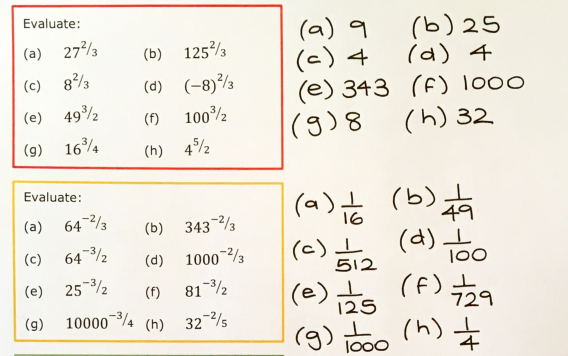 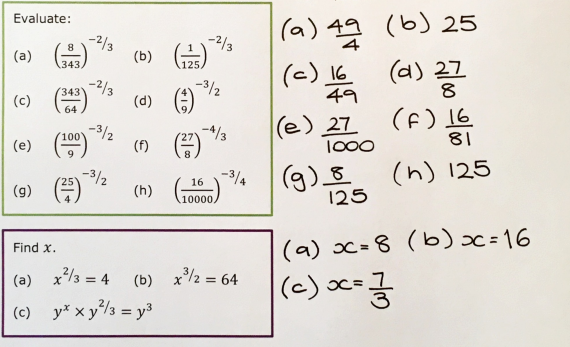 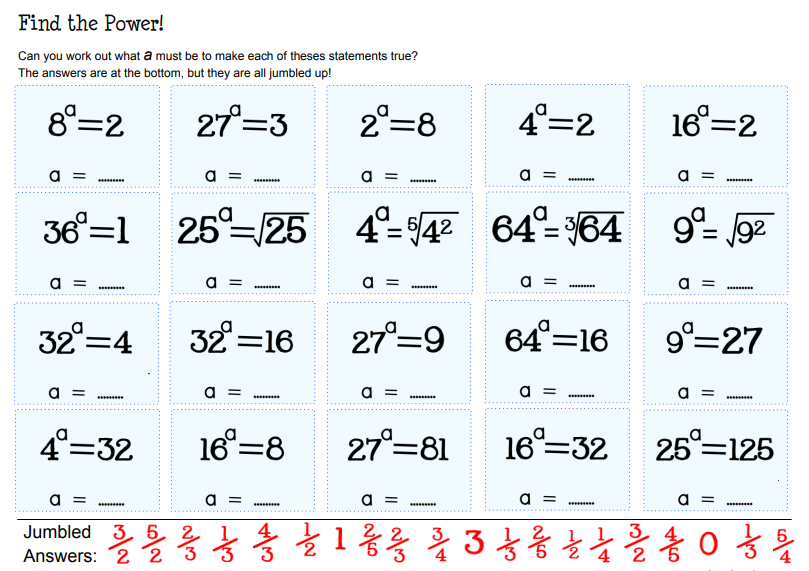 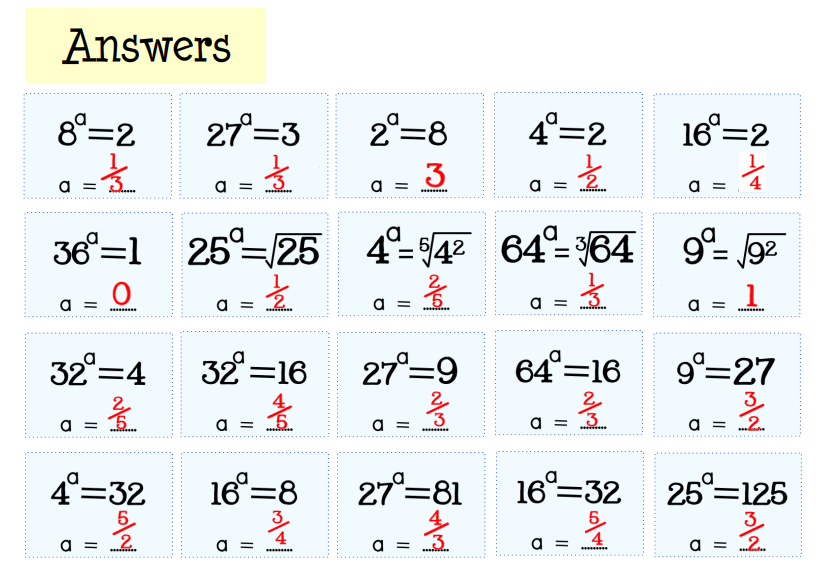 Exam Question
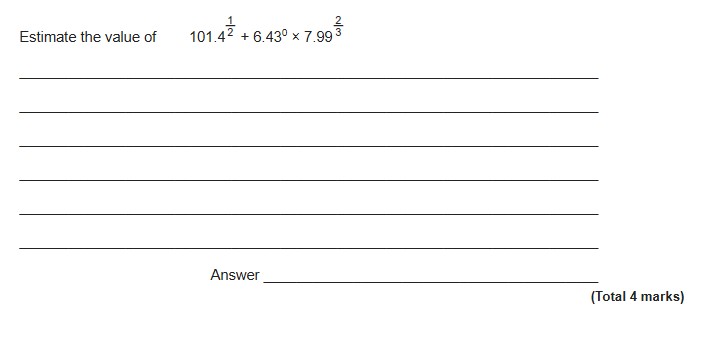 [Speaker Notes: From Further Maths]
Exam Question
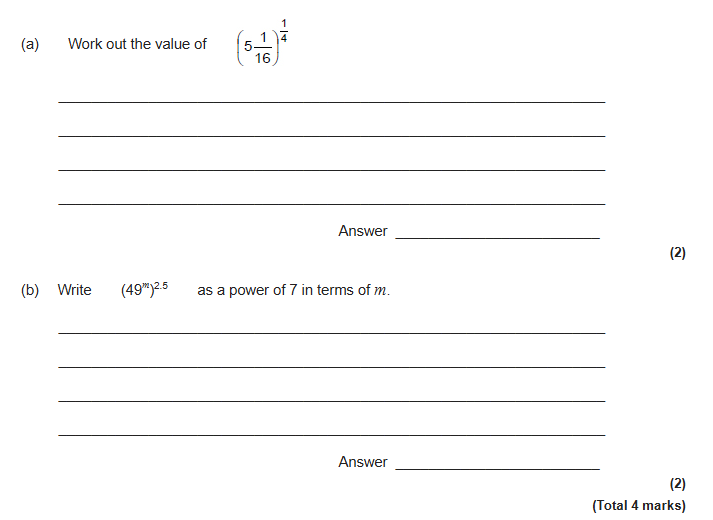 Exam Question
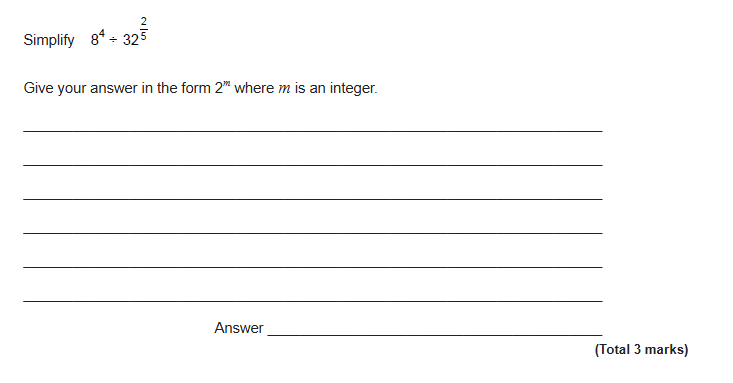 Exam Question
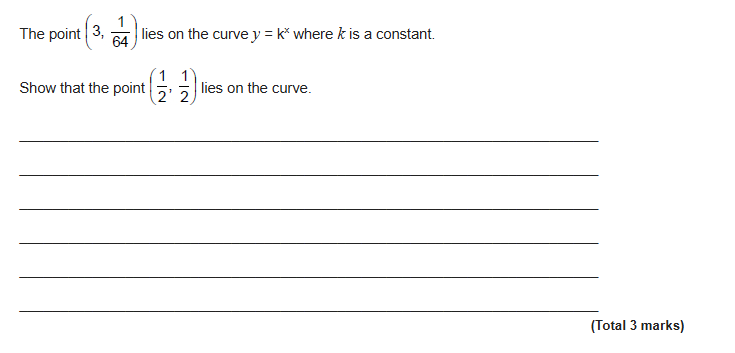 [Speaker Notes: From Further Maths]